Link Analysis: PageRank and HITS
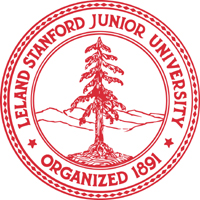 CS224W: Social and Information Network Analysis
Jure Leskovec, Stanford University
http://cs224w.stanford.edu
How to Organize the Web?
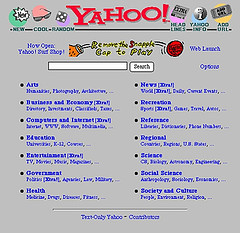 How to organize/navigate it?

First try: Human curatedWeb directories
Yahoo, 
DMOZ, 
LookSmart
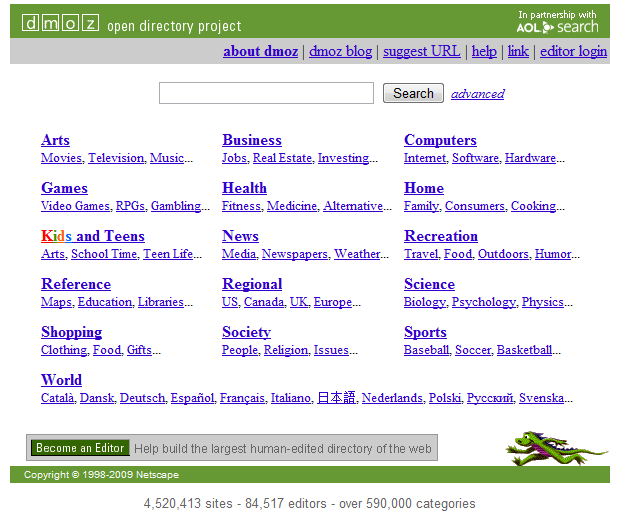 3/23/2015
Jure Leskovec, Stanford CS224W: Social and Information Network Analysis, http://cs224w.stanford.edu
2
Information Retrieval
SEARCH!

Find relevant docs in a small and trusted set:
Newspaper articles
Patents, etc.

Two traditional problems:
Synonimy: buy – purchase, sick – ill
Polysemi: jaguar
3/23/2015
Jure Leskovec, Stanford CS224W: Social and Information Network Analysis, http://cs224w.stanford.edu
3
The Index Size Wars
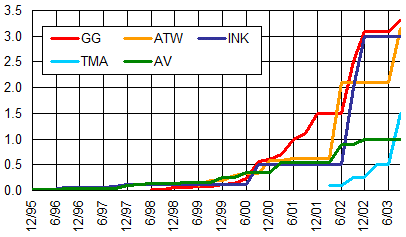 Does more documents mean better results?
3/23/2015
Jure Leskovec, Stanford CS224W: Social and Information Network Analysis, http://cs224w.stanford.edu
4
Web Search vs. Inf. Retrieval
What is “best” answer to query “Emory”?
Anchor Text: I go to Emory where I study
What about query “newspaper”?
No single right answer
Scarcity (IR) vs. abundance (Web) of information
Web: Many sources of information. Who to “trust”?
Trick: 
Pages that actually know about newspapers might all be pointing to many newspapers
Ranking!
3/23/2015
Jure Leskovec, Stanford CS224W: Social and Information Network Analysis, http://cs224w.stanford.edu
5
Ranking: Where do people look at?
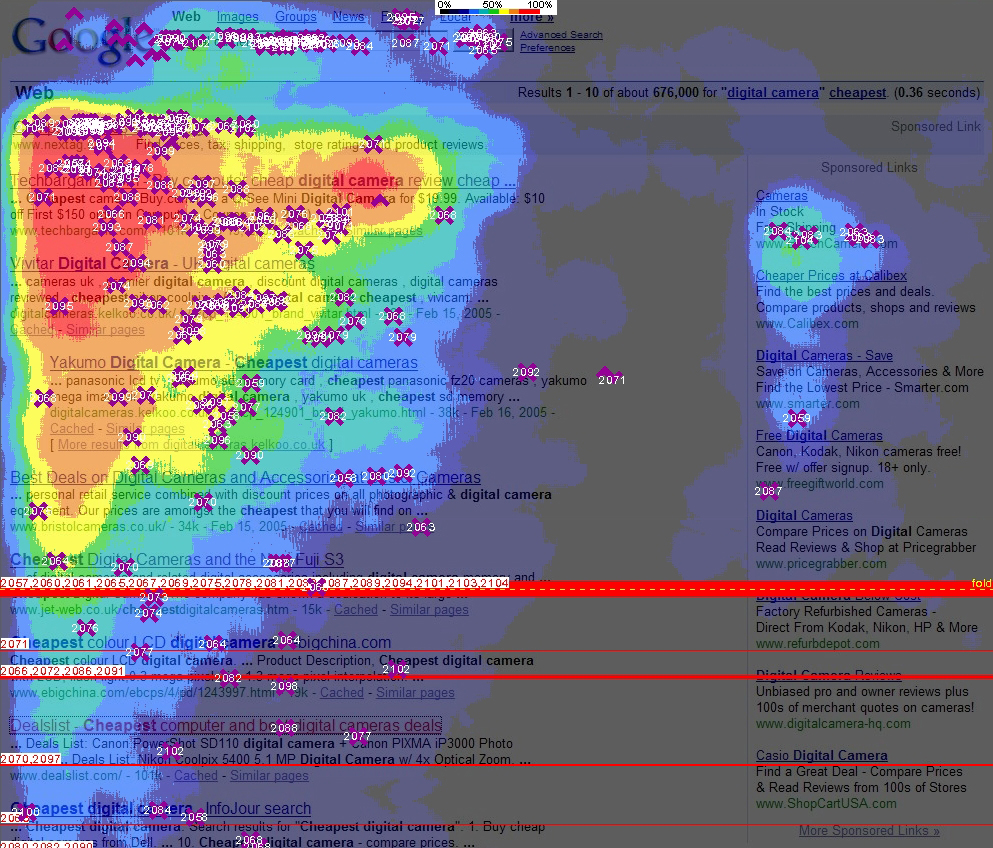 the “golden triangle”
3/23/2015
Jure Leskovec, Stanford CS224W: Social and Information Network Analysis, http://cs224w.stanford.edu
6
Ranking Nodes on the Graph
Web pages are not equally “important”
www.joe-schmoe.com vs. www.stanford.edu 

We already know:Since there is large diversity in the connectivity of the webgraph we can rank the pages by the link structure
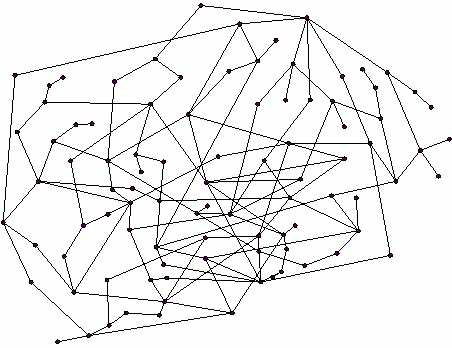 vs.
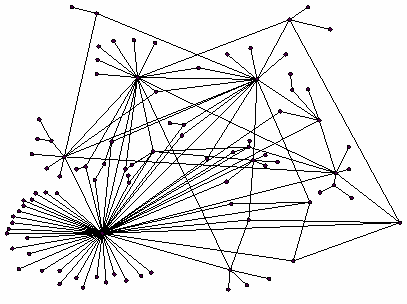 3/23/2015
Jure Leskovec, Stanford CS224W: Social and Information Network Analysis, http://cs224w.stanford.edu
7
Link Analysis Algorithms
We will cover the following Link Analysis approaches to computing importances of nodes in a graph:
Hubs and Authorities (HITS)
Page Rank
Topic-Specific (Personalized) Page Rank

Sidenote: Various notions of node centrality: Node u
Degree dentrality = degree of u
Betweenness centrality = #shortest paths passing through u
Closeness centrality = avg. length of shortest paths from u to all other nodes
Eigenvector centrality = like PageRank
3/23/2015
Jure Leskovec, Stanford CS224W: Social and Information Network Analysis, http://cs224w.stanford.edu
8
Link Analysis
Goal (back to the newspaper example):
Don’t just find newspapers. Find “experts” – people who link in a coordinated way to good newspapers

Idea: Links as votes
Page is more important if it has more links
In-coming links? Out-going links?

Hubs and AuthoritiesEach page has 2 scores:
Quality as an expert (hub):
Total sum of votes of pages pointed to
Quality as an content (authority):
Total sum of votes of experts
Principle of repeated improvement
NYT: 10

Ebay: 3

Yahoo: 3

CNN: 8

WSJ: 9
3/23/2015
Jure Leskovec, Stanford CS224W: Social and Information Network Analysis, http://cs224w.stanford.edu
9
Hubs and Authorities
Interesting pages fall into two classes:
Authorities are pages containing useful information
Newspaper home pages
Course home pages
Home pages of auto manufacturers

Hubs are pages that link to authorities
List of newspapers
Course bulletin
List of US auto manufacturers
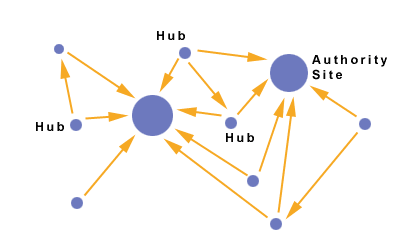 NYT: 10
Ebay: 3
Yahoo: 3
CNN: 8
WSJ: 9
3/23/2015
Jure Leskovec, Stanford CS224W: Social and Information Network Analysis, http://cs224w.stanford.edu
10
Counting in-links: Authority
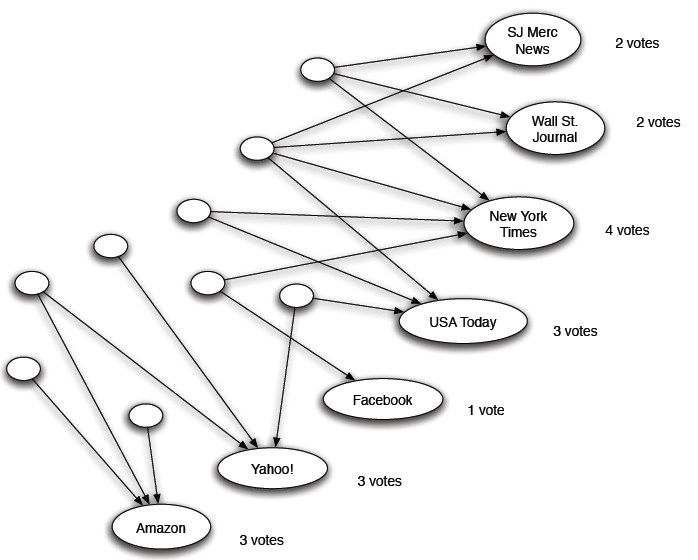 3/23/2015
Jure Leskovec, Stanford CS224W: Social and Information Network Analysis, http://cs224w.stanford.edu
11
Expert quality: Hub
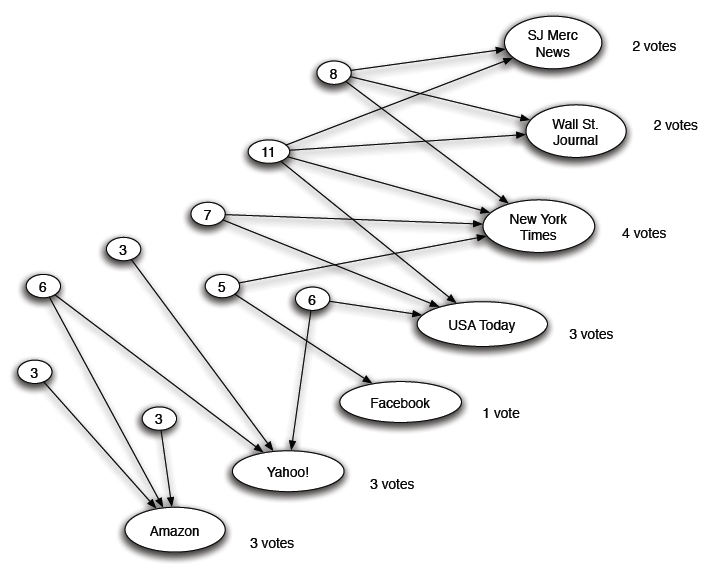 3/23/2015
Jure Leskovec, Stanford CS224W: Social and Information Network Analysis, http://cs224w.stanford.edu
12
Reweighting
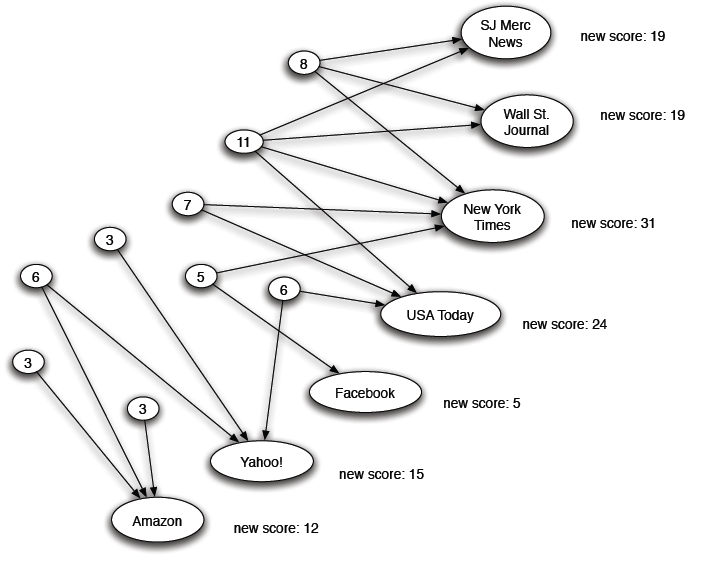 3/23/2015
Jure Leskovec, Stanford CS224W: Social and Information Network Analysis, http://cs224w.stanford.edu
13
Mutually Recursive Definition
A good hub links to many good authorities

A good authority is linked from many good hubs

Model using two scores for each node:
Hub score and Authority score
Represented as vectors h and a
3/23/2015
Jure Leskovec, Stanford CS224W: Social and Information Network Analysis, http://cs224w.stanford.edu
14
[Kleinberg ‘98]
Hubs and Authorities
j1
j2
j3
j4
i
i
j1
j2
j3
j4
3/23/2015
Jure Leskovec, Stanford CS224W: Social and Information Network Analysis, http://cs224w.stanford.edu
15
[Kleinberg ‘98]
Hubs and Authorities
HITS converges to a single stable point
Slightly change the notation:
Vector a = (a1…,an),    h = (h1…,hn)
Adjacency matrix (n x n):  Mij=1  if  ij
Then:


So:
And likewise:
3/23/2015
Jure Leskovec, Stanford CS224W: Social and Information Network Analysis, http://cs224w.stanford.edu
16
Hubs and Authorities
HITS algorithm in new notation:
Set: a = h = 1n
Repeat:
h=Ma,  a=MTh
Normalize
Then:  a=MT(Ma)


Thus, in 2k steps: 	a=(MT M)k a	h=(M MT)k h
new h
a is being updated (in 2 steps):
  MT(M a)=(MT M) a
h is updated (in 2 steps):
  M (MT h)=(MMT) h
new a
Repeated matrix powering
3/23/2015
Jure Leskovec, Stanford CS224W: Social and Information Network Analysis, http://cs224w.stanford.edu
17
Eigenvalues & Eigenvectors
Definition:
Let Ax=x for some scalar , vector x, matrix A
Then x is an eigenvector, and  is its eigenvalue

Fact:
If A is symmetric (Aij=Aji) (in our case MT M and M MT are symmetric)
Then A has n orthogonal unit eigenvectors w1…wnthat form a basis (coordinate system) with eigenvalues 1... n     (|i||i+1|)
3/23/2015
Jure Leskovec, Stanford CS224W: Social and Information Network Analysis, http://cs224w.stanford.edu
18
How to Think About A·x?
Let’s write x in coordinate system w1…wn
		x=i i wi
x has coordinates (1,…, n)
Suppose: 1 ... n    (|1|  …  |n|)
Akx = k x = i ik i  wi
As k, if we normalize 	Ak x  1 1 w1 	
	(contribution of all other coordinates  0)
So authority a is eigenvector of MT M associated with largest eigenvalue 1
Similarly: hub h is eigenvector of M MT
3/23/2015
Jure Leskovec, Stanford CS224W: Social and Information Network Analysis, http://cs224w.stanford.edu
19
PageRank
3/23/2015
Jure Leskovec, Stanford CS224W: Social and Information Network Analysis, http://cs224w.stanford.edu
20
PageRank: The “Flow” Model
A “vote” from an important page is worth more
A page is important if it is pointed to by other important pages
Define a “rank” rj for node j
The web in 1839
y/2
y
a/2
y/2
m
a
m
a/2
Flow equations:
ry  = ry /2 + ra /2
ra  = ry /2 + rm
rm = ra /2
3/23/2015
Jure Leskovec, Stanford CS224W: Social and Information Network Analysis, http://cs224w.stanford.edu
21
PageRank: Matrix Formulation
Stochastic adjacency matrix M
Let page j has dj out-links
If j → i, then  Mij = 1/dj    else   Mij = 0
M is a column stochastic matrix
Columns sum to 1

Rank vector r:  vector with an entry per page
ri is the importance score of page i
i ri = 1

The flow equations can be written 			r = M r
3/23/2015
Jure Leskovec, Stanford CS224W: Social and Information Network Analysis, http://cs224w.stanford.edu
22
Random Walk Interpretation
Imagine a random web surfer:
At any time t, surfer is on some page u
At time t+1, the surfer follows an out-link from u uniformly at random
Ends up on some page v linked from u
Process repeats indefinitely
Let:
p(t) … vector whose ith coordinate is the prob. that the surfer is at page i at time t
p(t) is a probability distribution over pages
i1
i2
i3
j
3/23/2015
Jure Leskovec, Stanford CS224W: Social and Information Network Analysis, http://cs224w.stanford.edu
23
The Stationary Distribution
i1
i2
i3
Where is the surfer at time t+1?
Follows a link uniformly at random
		p(t+1) = Mp(t)

Suppose the random walk reaches a state 	p(t+1) = Mp(t) = p(t)
then p(t) is stationary distribution of a random walk
Our rank vector r satisfies r = Mr
So, it is a stationary distribution for the random walk
j
3/23/2015
Jure Leskovec, Stanford CS224W: Social and Information Network Analysis, http://cs224w.stanford.edu
24
PageRank: How to solve?
Given a web graph with n nodes, where the nodes are pages and edges are hyperlinks
Assign each node an initial page rank
Repeat until convergence
calculate the page rank of each node
di …. out-degree of node i
3/23/2015
Jure Leskovec, Stanford CS224W: Social and Information Network Analysis, http://cs224w.stanford.edu
25
PageRank: How to solve?
y
a
m
ry  = ry /2 + ra /2
ra  = ry /2 + rm
rm = ra /2
Iteration 0, 1, 2, …
3/23/2015
Jure Leskovec, Stanford CS224W: Social and Information Network Analysis, http://cs224w.stanford.edu
26
PageRank: Three Questions
Does this converge?

Does it converge to what we want?

Are results reasonable?
or
 equivalently
3/23/2015
Jure Leskovec, Stanford CS224W: Social and Information Network Analysis, http://cs224w.stanford.edu
27
Does This Converge?
Example:
		ra		1	0	1	0	
		rb		0	1	0	1
a
b
=
Iteration 0, 1, 2, …
3/23/2015
Jure Leskovec, Stanford CS224W: Social and Information Network Analysis, http://cs224w.stanford.edu
28
Does it Converge to What We Want?
Example:
		ra		1	0	0	0	
		rb		0	1	0	0
a
b
=
Iteration 0, 1, 2, …
3/23/2015
Jure Leskovec, Stanford CS224W: Social and Information Network Analysis, http://cs224w.stanford.edu
29
RageRank: Problems
2 problems:
Some pages are “dead ends” (have no out-links)
Such pages cause importance to “leak out”

Spider traps (all out links arewithin the group)
Eventually spider traps absorb all importance
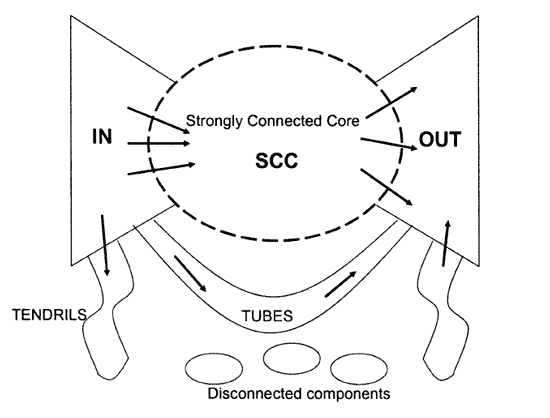 3/23/2015
Jure Leskovec, Stanford CS224W: Social and Information Network Analysis, http://cs224w.stanford.edu
30
Problems: Dead Ends
y
a
m
ry  = ry /2 + ra /2
ra  = ry /2
rm = ra /2
Iteration 0, 1, 2, …
3/23/2015
Jure Leskovec, Stanford CS224W: Social and Information Network Analysis, http://cs224w.stanford.edu
31
Problems: Spider Traps
y
a
m
ry  = ry /2 + ra /2
ra  = ry /2
rm = ra /2 + rm
Iteration 0, 1, 2, …
3/23/2015
Jure Leskovec, Stanford CS224W: Social and Information Network Analysis, http://cs224w.stanford.edu
32
Looks a Lot Like…
Markov Chains
Set of states X
Transition matrix P where Pij = P(Xt=i | Xt-1=j)
π specifying the probability of being at eachstate x  X
Goal is to find π such that π = P π
3/23/2015
Jure Leskovec, Stanford CS224W: Social and Information Network Analysis, http://cs224w.stanford.edu
33
Why is This Analogy Useful?
Markov chains theory

Fact: For any start vector, the power method applied to a Markov transition matrix P will converge to a unique positive stationary vector as long as P is stochastic, irreducible and aperiodic.
3/23/2015
Jure Leskovec, Stanford CS224W: Social and Information Network Analysis, http://cs224w.stanford.edu
34
Make M Stochastic
Stochastic: every column sums to 1
y
a
m
e…vector of all 1
ry  = ry /2 + ra /2 + rm /3
ra  = ry /2+ rm /3
rm = ra /2  + rm /3
3/23/2015
Jure Leskovec, Stanford CS224W: Social and Information Network Analysis, http://cs224w.stanford.edu
35
Make M Aperiodic
A chain is periodic if there exists k > 1 such that the interval between two visits to some state s is always a multiple of k.
y
a
m
3/23/2015
Jure Leskovec, Stanford CS224W: Social and Information Network Analysis, http://cs224w.stanford.edu
36
Make M Irreducible
From any state, there is a non-zero probability of going from any one state to any another.
y
a
m
3/23/2015
Jure Leskovec, Stanford CS224W: Social and Information Network Analysis, http://cs224w.stanford.edu
37
Solution: Random Jumps
di … outdegree of node i
Assuming we follow random teleport links with probability 1.0 from dead-ends
3/23/2015
Jure Leskovec, Stanford CS224W: Social and Information Network Analysis, http://cs224w.stanford.edu
38
The Google Matrix
3/23/2015
Jure Leskovec, Stanford CS224W: Social and Information Network Analysis, http://cs224w.stanford.edu
39
PageRank & Eigenvectors
PageRank as a principal eigenvector
		r = Mr      rj=i ri/di
But we really want:	rj = (1- ) ij ri/di + 
Define:	M’ij = (1- ) Mij +  1/n
Then: r = M’r
What is ?
In practice  =0.15 (5 links and jump)
di … out-degree of node i
3/23/2015
Jure Leskovec, Stanford CS224W: Social and Information Network Analysis, http://cs224w.stanford.edu
40
Example
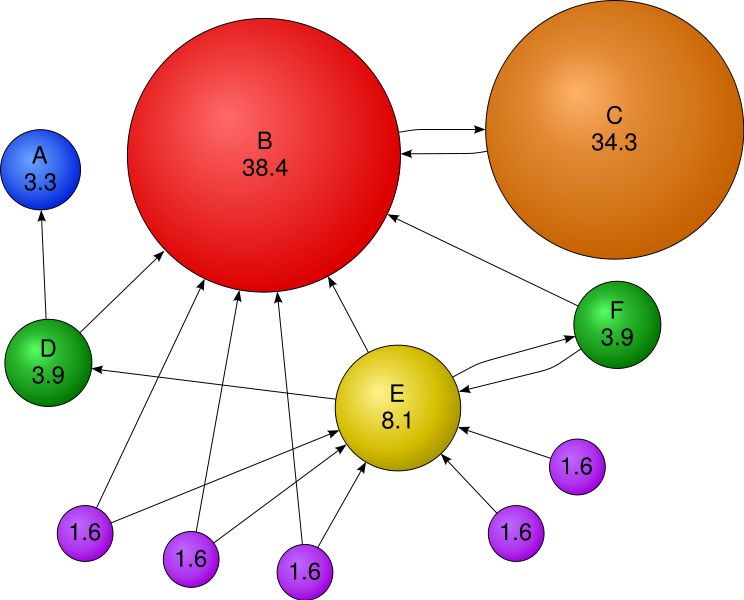 3/23/2015
Jure Leskovec, Stanford CS224W: Social and Information Network Analysis, http://cs224w.stanford.edu
41
PageRank and HITS
PageRank and HITS are two solutions to the same problem:
What is the value of an in-link from u to v?
In the PageRank model, the value of the link depends on the links into u
In the HITS model, it depends on the value of the other links out of u

The destinies of PageRank and HITS post-1998 were very different
3/23/2015
Jure Leskovec, Stanford CS224W: Social and Information Network Analysis, http://cs224w.stanford.edu
42
Personalized PageRank and Applications
Personalized PageRank
Goal: Evaluate pages not just by popularity but by how close they are to the topic
Teleporting can go to:
Any page with equal probability
(we used this so far)
A topic-specific set of “relevant” pages
Topic-specific (personalized) PageRank
M’ij = (1-) Mij +  /|S|   if i in S    (S...teleport set)
       = (1-) Mij                       otherwise
3/23/2015
Jure Leskovec, Stanford CS224W: Social and Information Network Analysis, http://cs224w.stanford.edu
44
PageRank: Applications
Graphs and web search:
Ranks nodes by “importance”
Personalized PageRank:
Ranks proximity of nodes to the teleport nodes S
Proximity on graphs:
Q: What is most related conference to ICDM?
Random Walks with Restarts
Teleport back:  S={single node}
…
…
…
…
Conference
Author
3/23/2015
Jure Leskovec, Stanford CS224W: Social and Information Network Analysis, http://cs224w.stanford.edu
45
Application: TrustRank
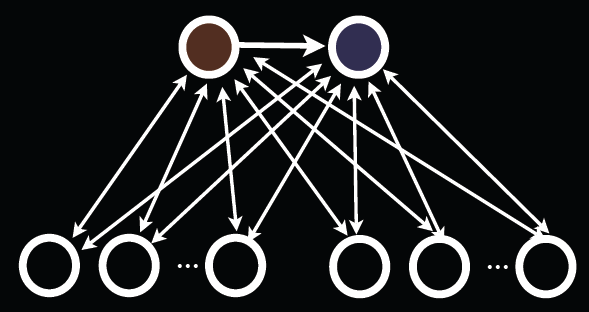 Link Farms: networks of millions of pages design to focus PageRank on a few undeserving webpages

To minimize their influence use a teleport set of trusted webpages
E.g., homepages of universities
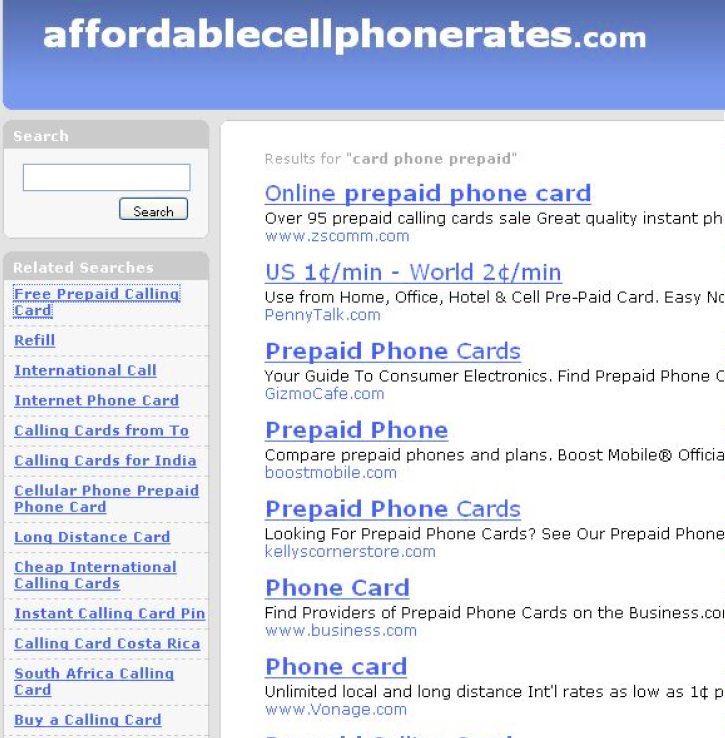 3/23/2015
Jure Leskovec, Stanford CS224W: Social and Information Network Analysis, http://cs224w.stanford.edu
46
PageRank:Problems
http://oak.cs.ucla.edu/~cho/papers/cho-bias.pdf
Issues with PageRank
Rich get richer [Cho et al., WWW ‘04]
Two snapshots of the web-graph at two different time points
Measure the change:
In the number of in-links
PageRank
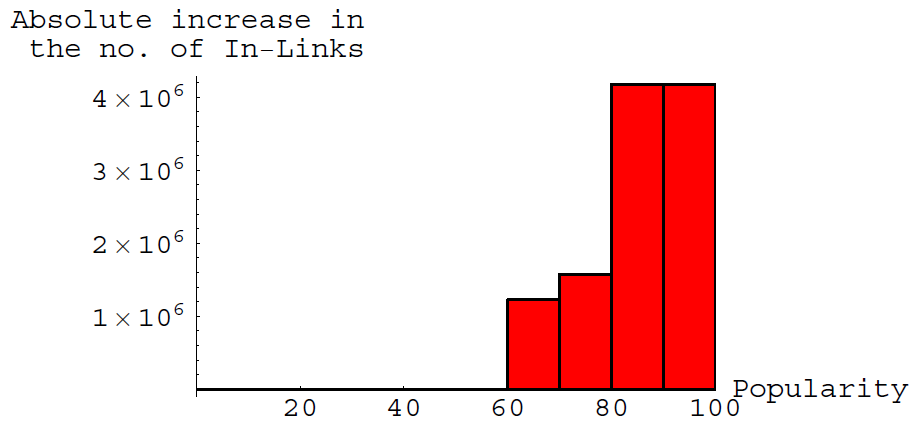 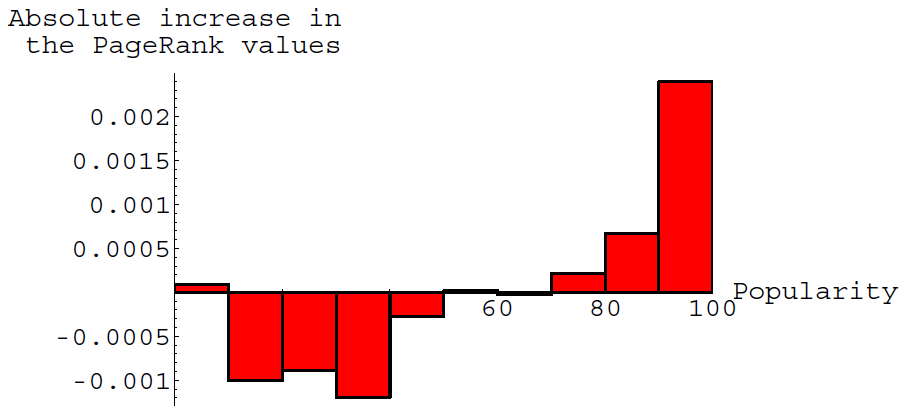 3/23/2015
Jure Leskovec, Stanford CS224W: Social and Information Network Analysis, http://cs224w.stanford.edu
48
Google Bombs
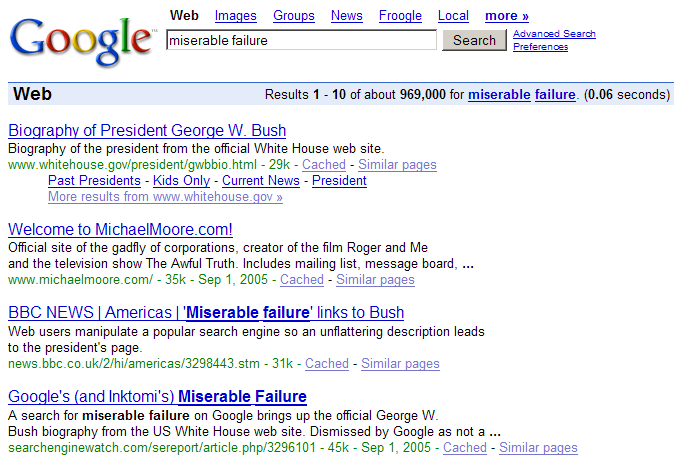 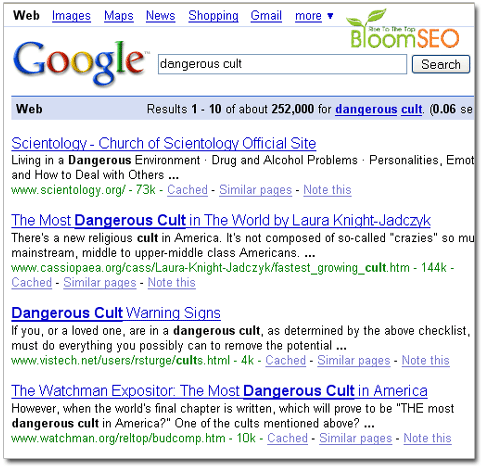 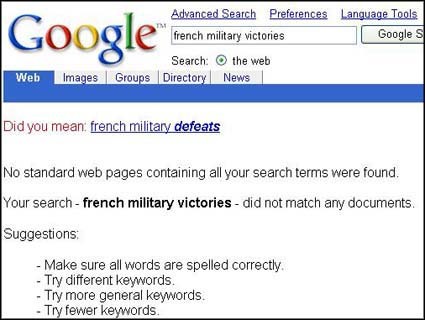 3/23/2015
Jure Leskovec, Stanford CS224W: Social and Information Network Analysis, http://cs224w.stanford.edu
49